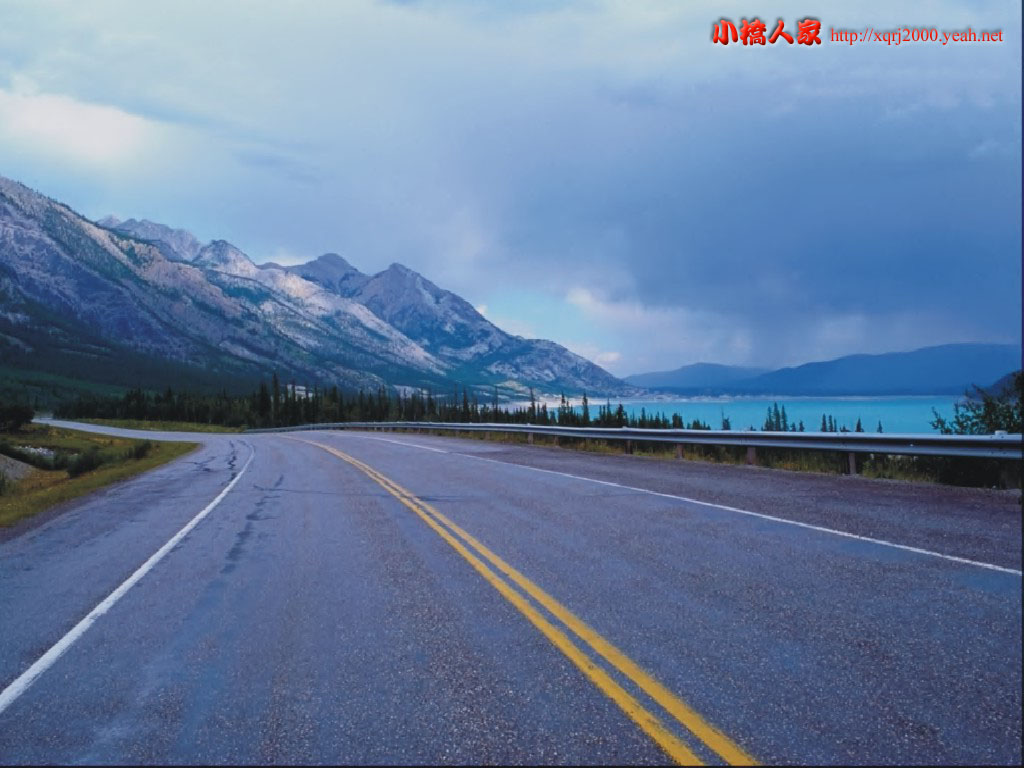 在求知的路上,
  错了也没关系,
    不要怕错,错了马上就改;
      可怕的倒是提不出问题,
        迈不开第一步!
                      ---李政道
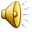 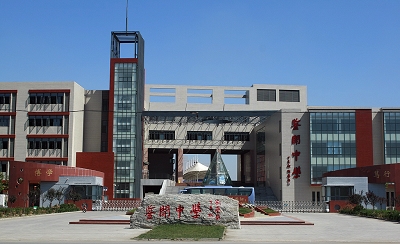 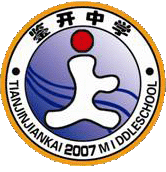 巧解含有字母的一元一次不等式（组）
天津市鉴开中学
     刘洪安
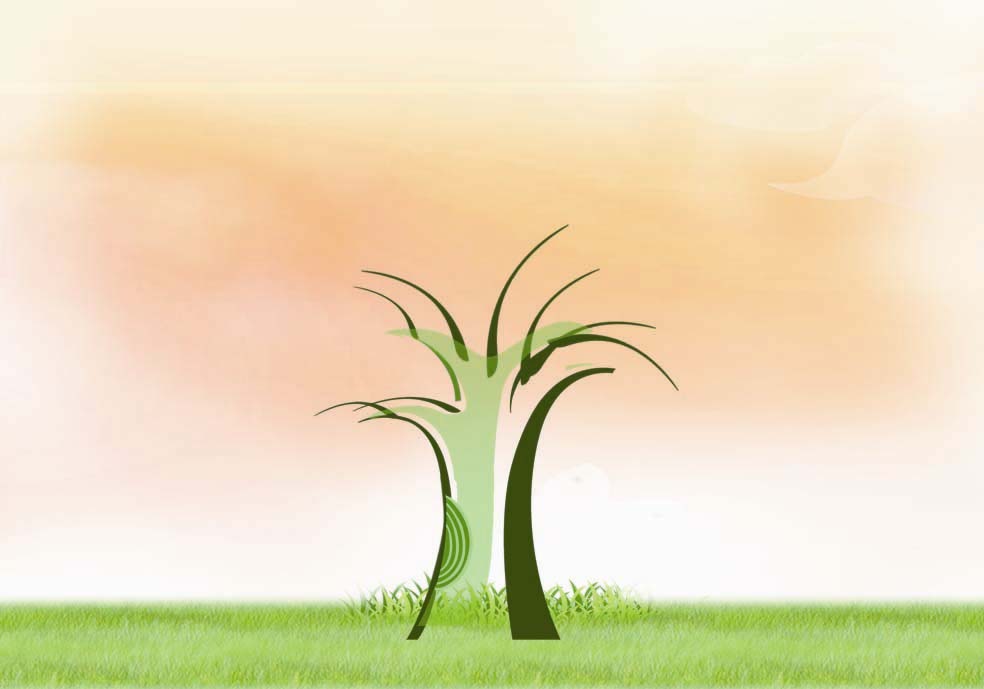 解一元一次
不等式
根据实际问题
列不等式
一元一次不等式
组的相关概念
实际问题与一元一次不等式
不等式的性质
一元一次不等
式组的解法
一元一次不等式组
不等式及其解集
不等式
不等式与不等式组
实际问题与一元
一次不等式组
七年级下册第九章知识树
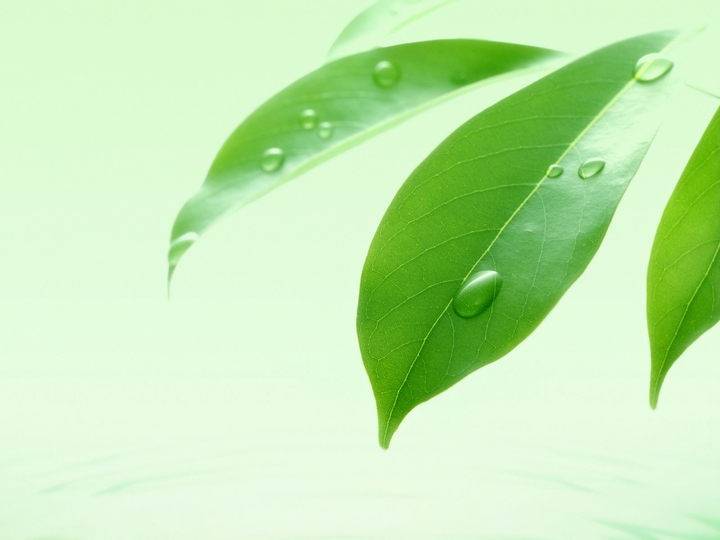 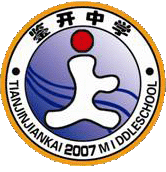 学习目标
1、熟练掌握求不等式解集的规律，正确求解。
2、能掌握求含有字母的不等式组的解集的方法。
3、不等式组和方程组的结合灵活应用。
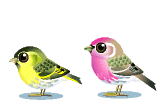 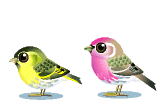 教学有法      适者为佳
火眼金睛
下列不等式组中哪些是一元一次不等式组？
(是)
(不是)
(不是)
(是)
(是)
由
的
几个
含有同一未知数
一元一次
不等式
所组成的不等式组叫一元一次不等式组。
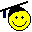 我能行
比一比：看谁反应快
运用规律求下列不等式组的解集：
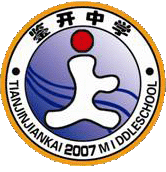 方法二：数形结合，利用数轴
-2    -1     0     1     2     3     4
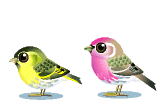 教学有法      适者为佳
四、课堂小结
1、解集：不等式组的公共解集可用口诀:
大大取大；                    小小取小；
大小小大取中间;          大大小小无解.
2、数轴:利用数形结合的方法。
3、方程组与不等式结合根据方程组特点